THE INFLAMMATORY PROFILE ASSOCIATED WITH ABDOMINAL OBESITY COULD BE THE LINK WITH THE DEVELOPMENT OF METABOLIC AND CARDIOVASCULAR DISEASE
Insulin resistance

Hyperinsulinemia

Hypertriglyceridemia

Low HDL cholesterol
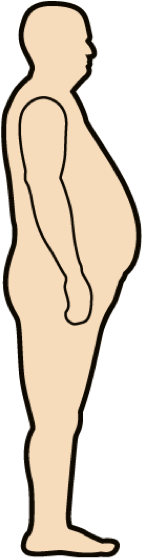 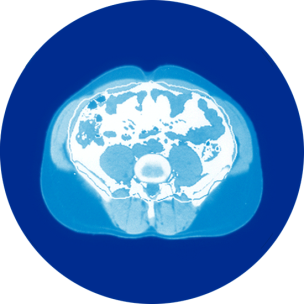 TNF-a
sTNFR2
IL-1Ra
Risk of
         cardiovascular
         disease
IL-6
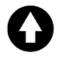 Intra-abdominal
obesity
CRP
Inflammatory profile